nomenclature
C2.4 
Organic Compounds
Naming compounds
There is a specific system used for naming organic compounds. 
It was developed by the International Union of Pure & Applied Chemistry (IUPAC)
Universal language used around the world
Naming Compounds
To name a compound, it is vital to first know what homologous series it belongs to. 
A homologous series is a series of compounds with the same functional group. (a functional group is the reactive part of the molecule that affects the compounds chemistry)
As well as having the same functional group, all homologous series:
Can be represented by a general formula
Differ from their neighbour by CH2
Have physical properties that vary as the Mr of the compound varies
Naming compounds
The key homologous series you need to be aware of for this unit are:
Alkanes
Alkenes
Halogenoalkanes
Alcohols
Carboxylic acids

The functional group helps to provide the prefix or suffix of the compound name.
Naming Compounds
You also need to be able to identify the longest carbon chain in a compound – this provides the ‘root’ of the compound name. 
You have touched on this with the alkanes at GCSE – methane, pentane, ethane etc.
Knowledge check
Copy and complete the tables, use the internet for help if you are stuck.
Knowledge check
Copy and complete the tables, use the internet for help if you are stuck.
Functional Groups
The priority order of functional groups is important.

The higher priority group is typically numbered as the lowest number.
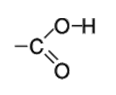 1. Carboxylic
acid
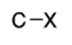 4. Haloalkane
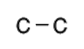 5. Alkane
2. Alcohol
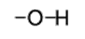 3. Alkene
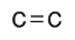 General rules
Find the longest carbon chain – this is the basis of the name (eth, meth, pent etc).
Number the C atoms in the chain, giving the end that has any side chains or functional groups the smallest numbers possible.
If there is more than one side chain or substituted group the same, use the prefixes di for 2, tri for 3 or tetra for 4.
Side chains should be listed in alphabetical order.
A –CH3 group is called methyl, a C2H5 group is called ethyl, etc.
The functional group then provides the suffix or prefix of the name e.g –ol for alcohols, -ane for alkanes etc.
General Rules
A couple of other things to note:
Numbers should be separated from names with a HYPHEN
E.g 2-methylheptane

Numbers are separated from each other with COMMAS
E.g. 2,3-dimethylbutane
CH3
CH3
CH3
CH2
CH2
CH2
CH
CH3
CH3
CH2
CH2
CH2
CH3
CH2
CH3
CH
CH2
CH3
CH3
CH3
CH3
CH2
CH
CH2
CH
CH3
Naming Alkanes
Worked examples:
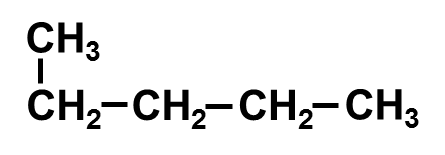 Pentane
Pentane
2-methylhexane
3-methylpentane
3,4-dimethylhexane
Naming Alkanes
Knowledge check: Draw the following alkanes

Butane
2-methylbutane
2,2-dimethylheptane
Naming alkenes
Naming alkenes follows the same rules as before… 
To show where the double bond is, however, you number the chain from the end closest to the double bond and then put the corresponding number before the –ene in the name e.g. but-2-ene. 
If there is more than one double bond, use the prefixes di-, tri-, tetra- .
Naming alkenes
CH2=CH2
CH3-CH2-CH=CH2
Ethene
But-1-ene
CH3-CH=CH-CH2-CH(CH3)CH3
CH3-CH=CH-CH=CH-CH3
5-methylhex-2-ene
hex - 2,4 - diene
CH3-CH=CH-CH=CH2
pent – 1,3 - diene
Naming Alkanes
Knowledge check: Draw the following alkanes

Pent-1-ene
3-methylbut-2-ene
Pent-1,4-diene
Naming haloalkanes
Same rules used as before, but you need to add a prefix before the name of the alkane to state which halogen is present. E.g bromo- 
You should include the position of the halogen using the numbering system as before. 
If there is more than one halogen, list them in alphabetical order.
Naming haloalkanes
Draw the displayed formula for the following compounds and have a go at naming them.
CH3CH2CH2Cl      	
CH3CHClCH3            
CH2ClCHClCH3
CH3CBr(CH3)CH3
Naming haloalkanes
Draw the displayed formula for the following compounds and have a go at naming them.
CH3CH2CH2Cl – 1-chloropropane    	
CH3CHClCH3 – 2-chloropropane            
CH2ClCHClCH3 – 1,2-dichloropropane
CH3CBr(CH3)CH3 – 2-bromo-2-methylpropane
Naming alcohols & Carboxylic acids
Alcohols use the same rules as before.
Numbers indicate where on the chain the OH group is situated. E.g pentan-1-ol, butan-2-ol

Carboxylic acids will never need a number as the COOH group will always be found on the end of the chain. You simply count the number of carbons like you would an alcohol and add –oic acid to the end of the name.
KNOWLEDGE CHECK
Nomenclature 1 should take around 15 minutes… then we will mark it.
KNOWLEDGE CHECK
Practice really does make perfect:

Nomenclature 2 should take around 10-15 minutes… then we will double check it together.